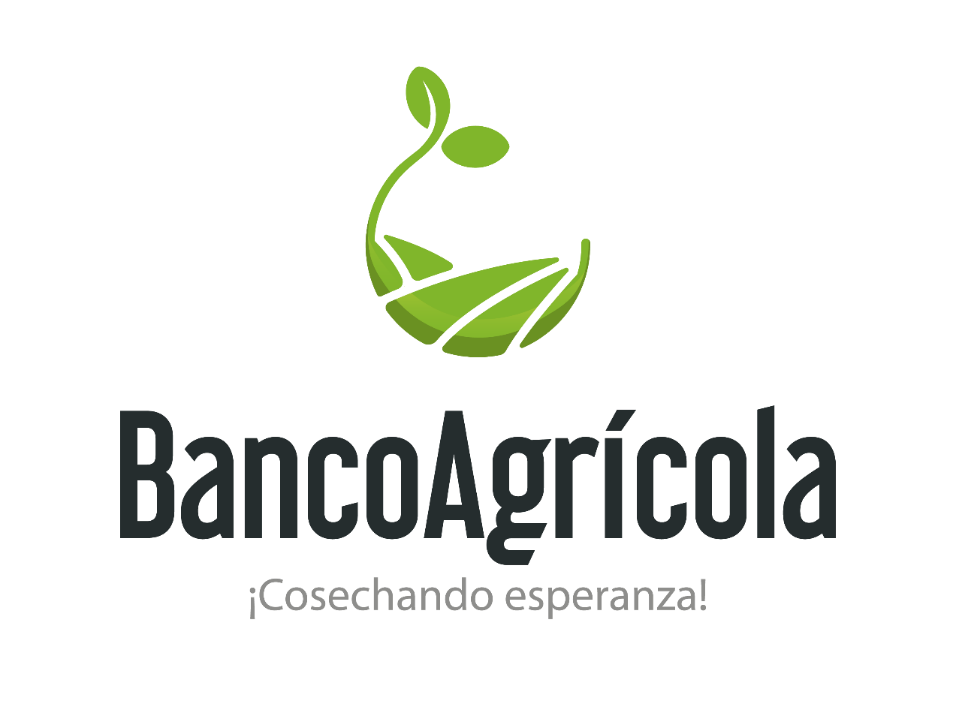 Gráficos Estadísticas Crediticias 
Trimestre  
Enero- Marzo 2023
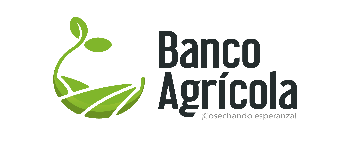 Monto Formalizado de Arroz por Meses
Enero-Marzo 2023
(En Millones RD$)
Gráfica No. 1
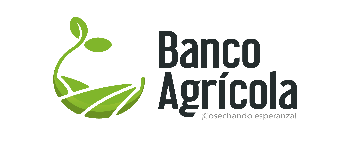 Montos  Programado y Formalizado
por Sub-Sectores o Renglones de Inversión 
Enero-Marzo 2023
(Sub-Sectores)
Gráfica No. 2
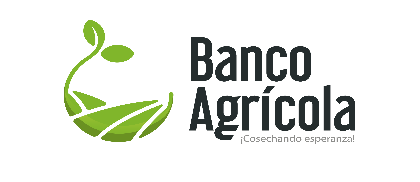 Monto Formalizado por Regionales 
Enero-Marzo 2022-2023
Gráfica No. 3
(En Millones RD$)
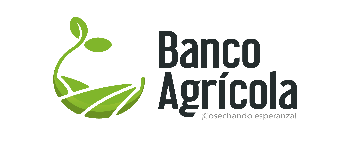 Participación Porcentual del Monto Formalizado
 Por Sub-Sectores
Enero-Marzo 2023
Gráfica No.4
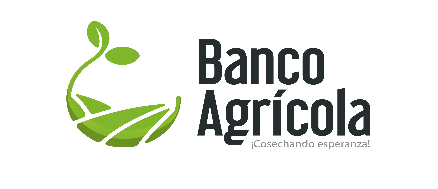 Montos Desembolsado y Cobrado por Regionales
Enero-Marzo 2023
(En Millones RD$)
Gráfica No.5
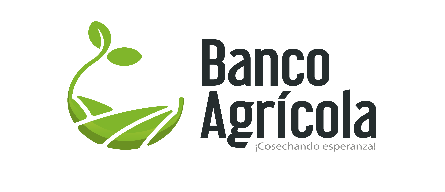 Comparativo de los Recursos Ejecutados 
Enero-Marzo 2022-2023
(En Millones RD$)
Gráfica No. 6
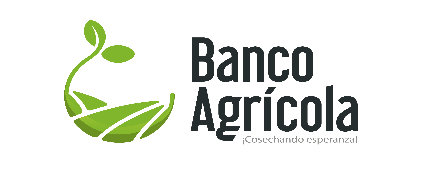 Ejecución de los Programas de Préstamos
Desembolsos y Cobros
Enero-Marzo 2023
Gráfica No. 8
(En Millones RD$)
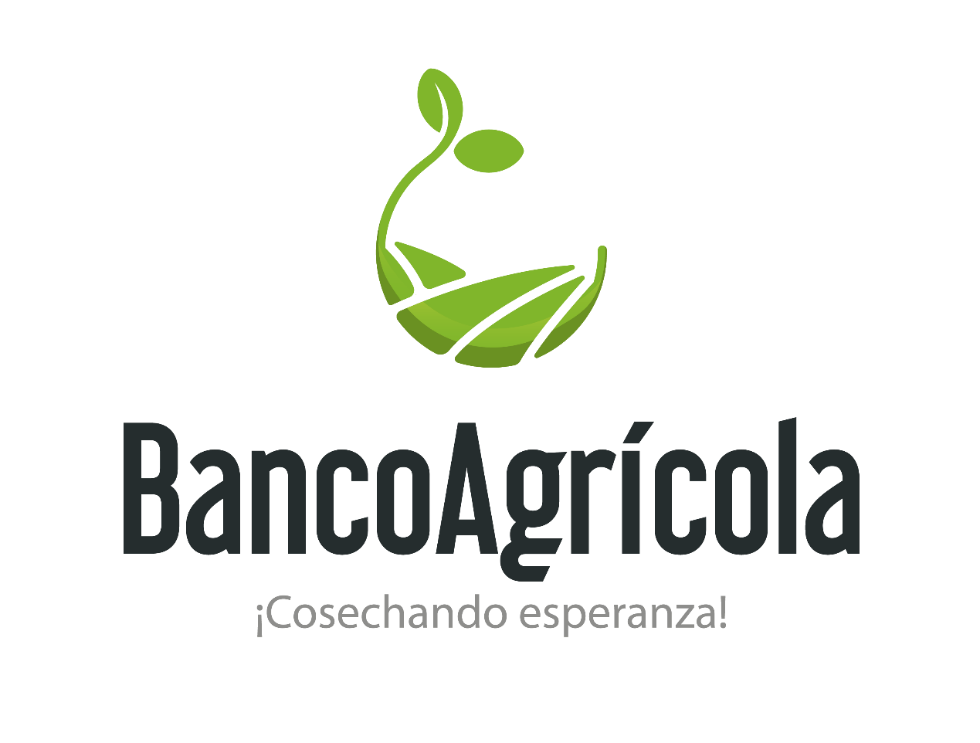 Financiamiento a Tasa 0%
Trimestre 
Enero - Marzo 2023
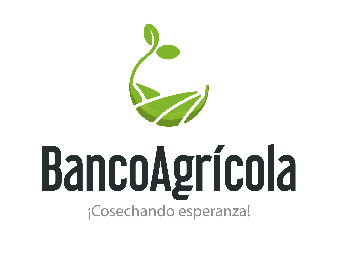 Financiamiento a Tasa 0%
Trimestre Enero –Marzo 2023
( En Millones RD$)
Planeación Estratégica-Sección de Estadística.
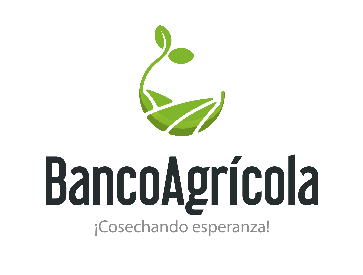 Préstamos Formalizados según Renglones 
Tasa 0%
Trimestre Enero-Marzo 2023
( En Millones RD$)
Planeación Estratégica-Sección de Estadística.